Технологическая карта занятия
Тема: «Зеленый май»
Воспитатель: МБДОУ детский сад № 61 г. Иркутска
Гимбург Светлана Иосифовна
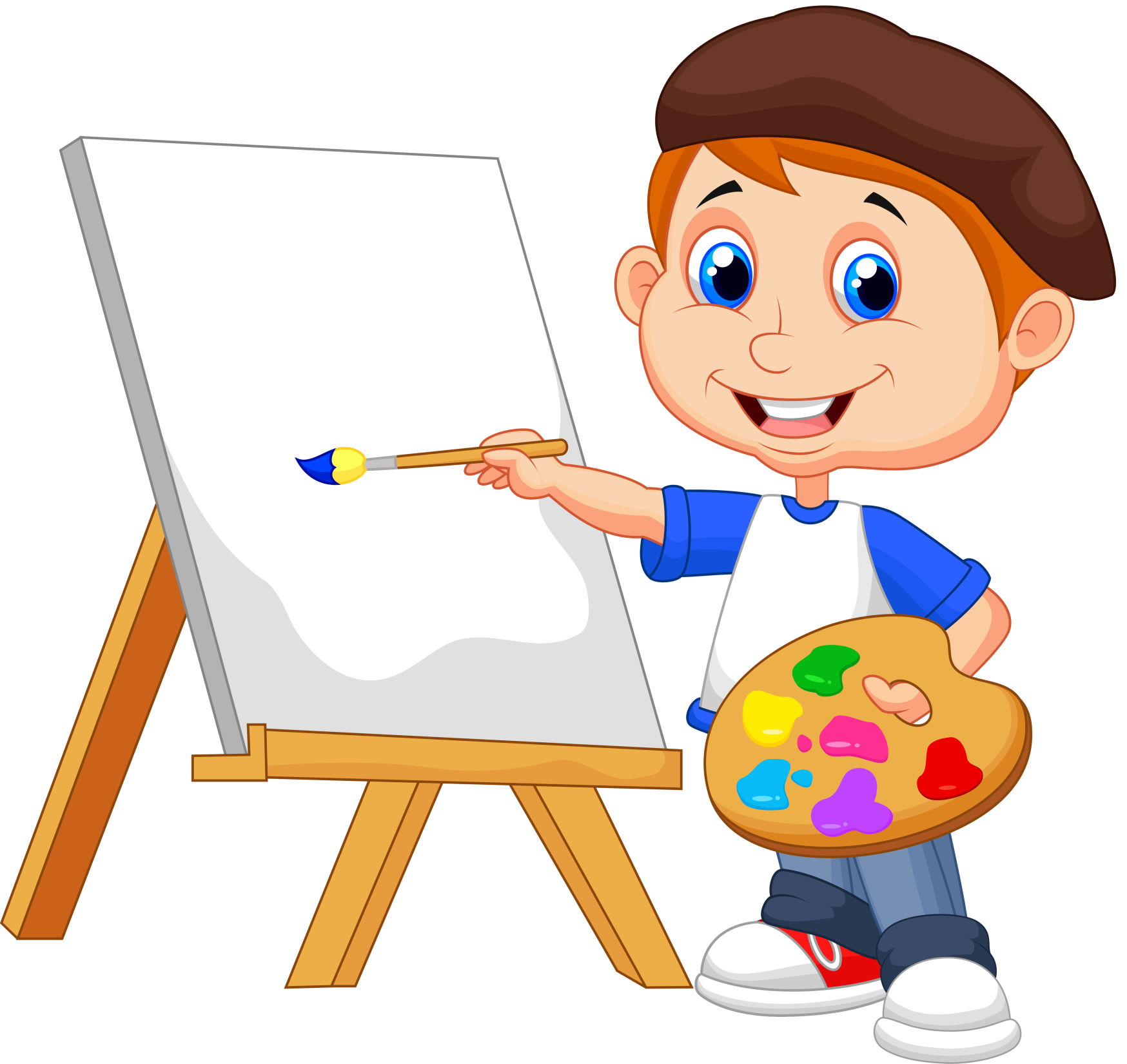 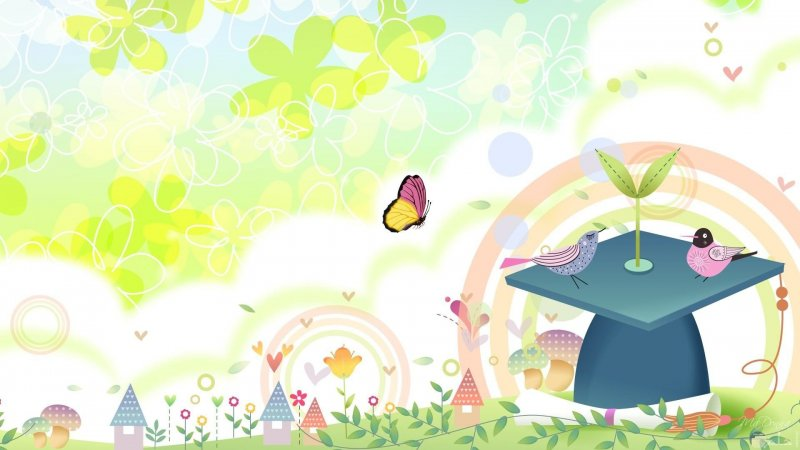 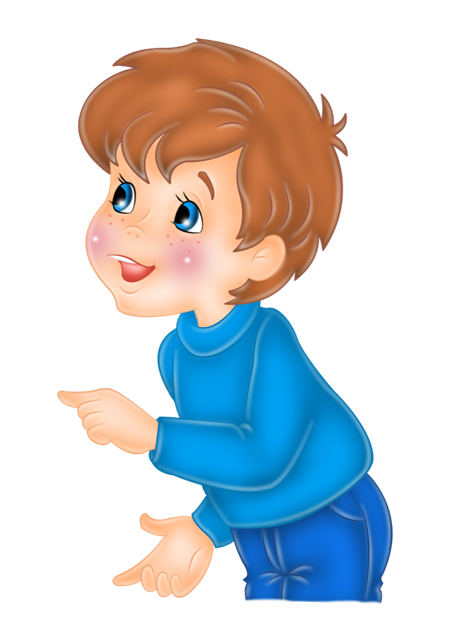 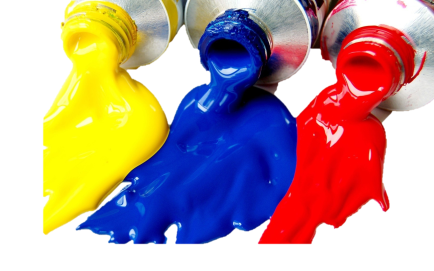 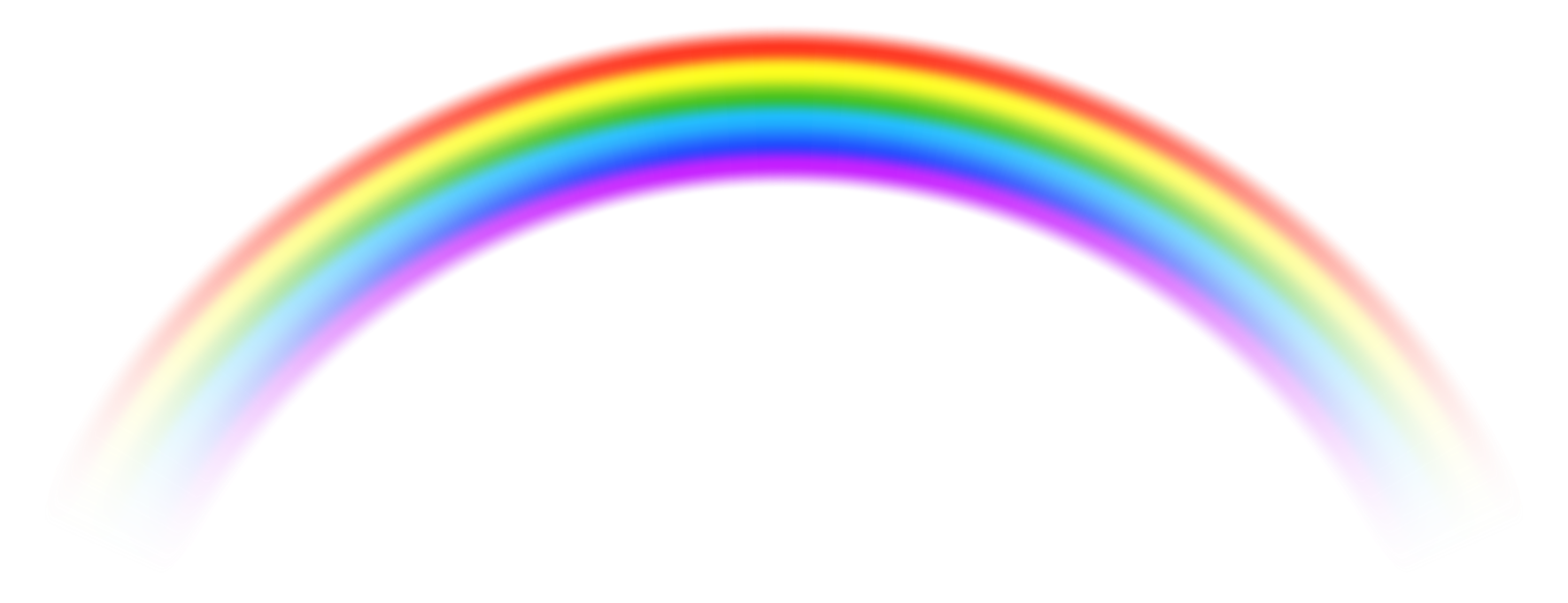 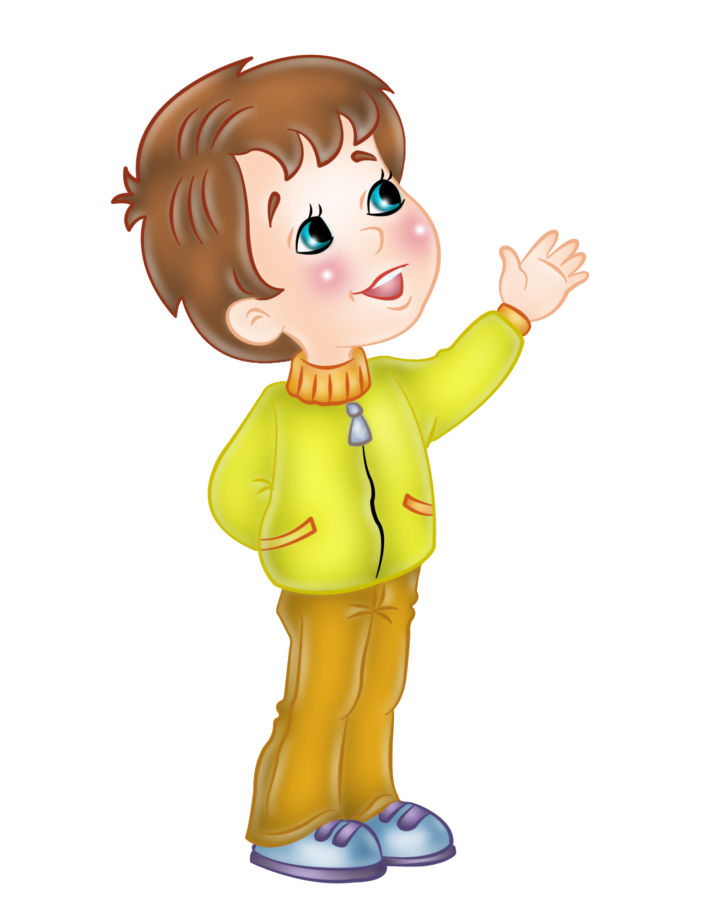 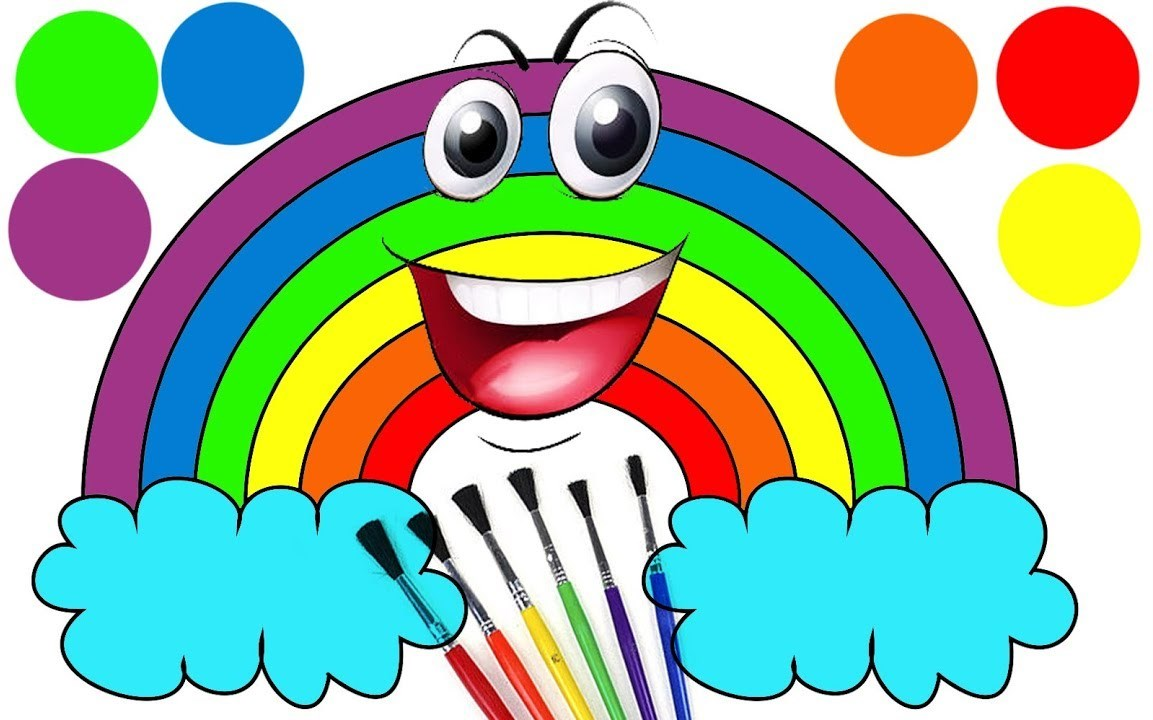 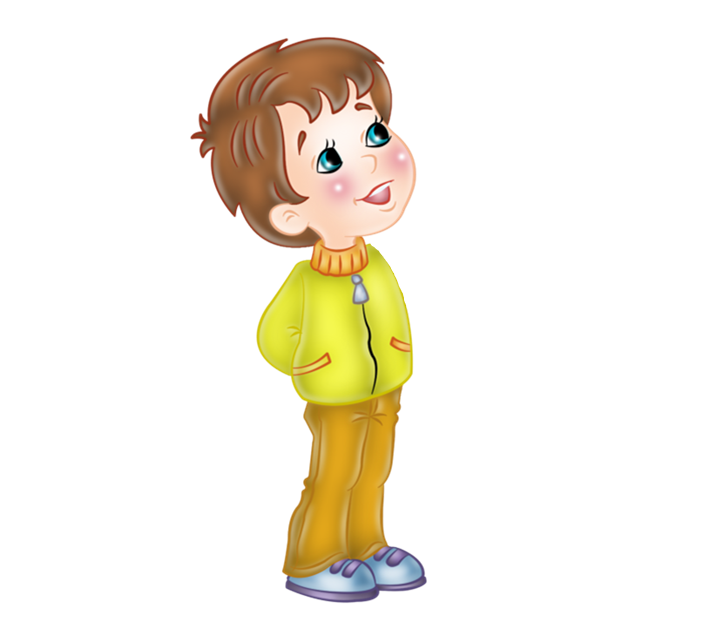 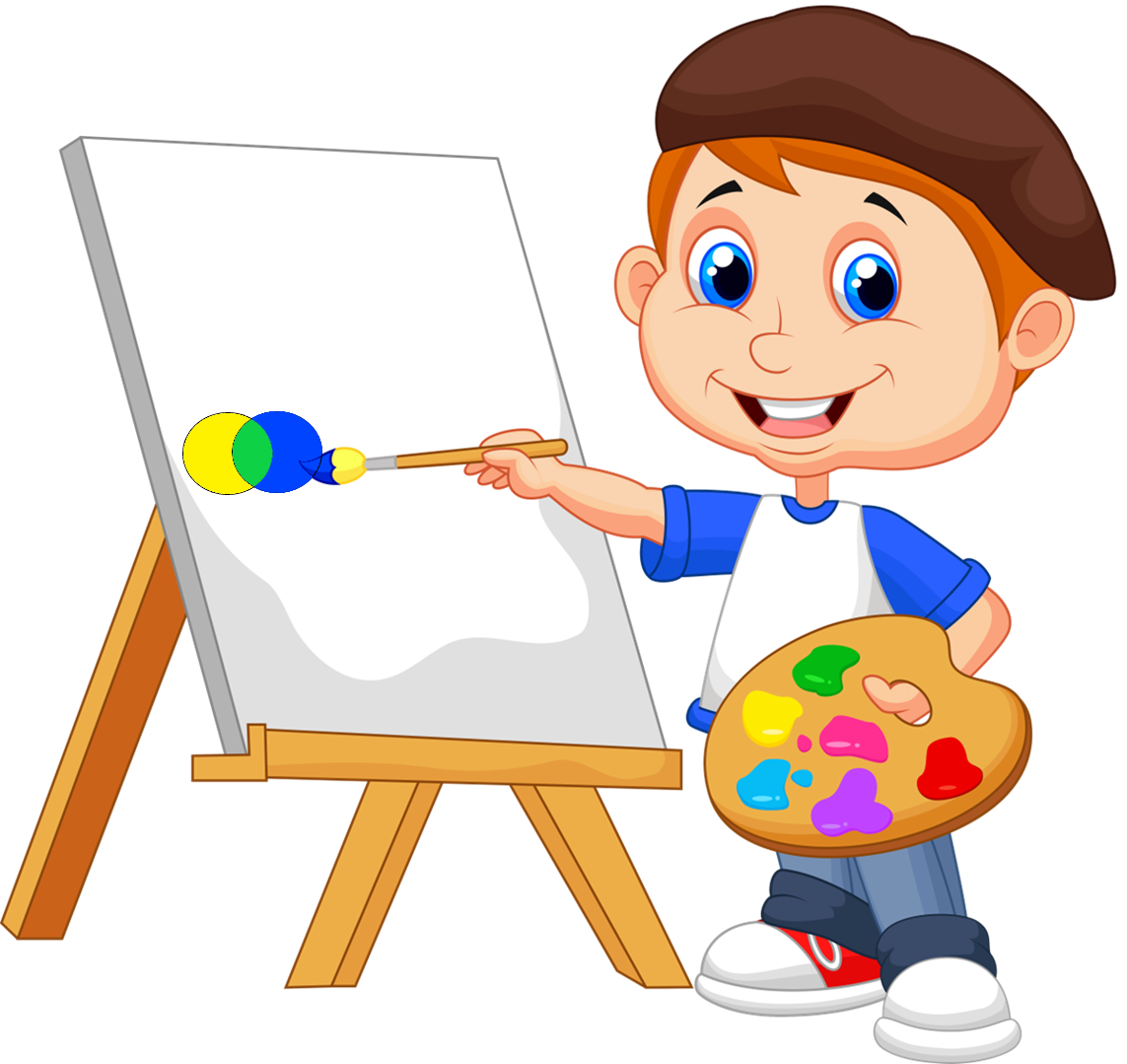 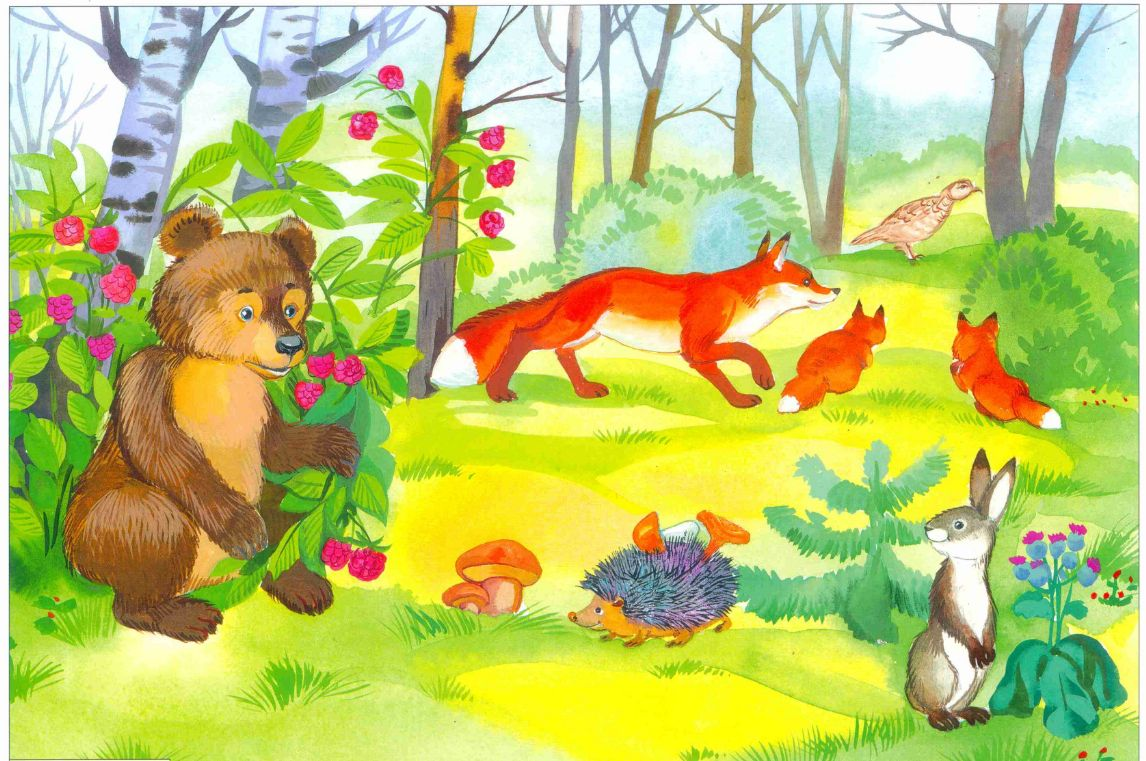 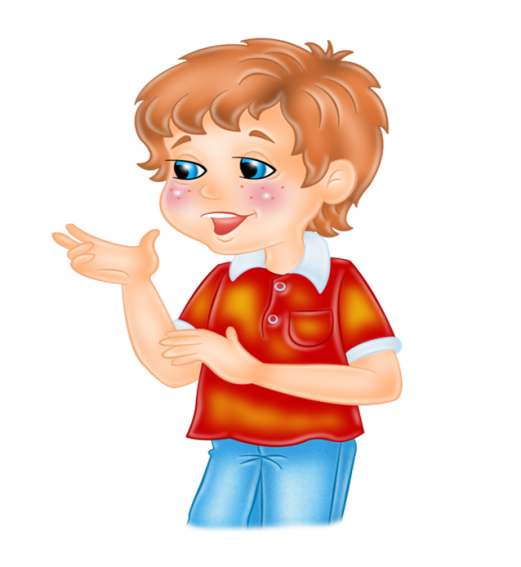 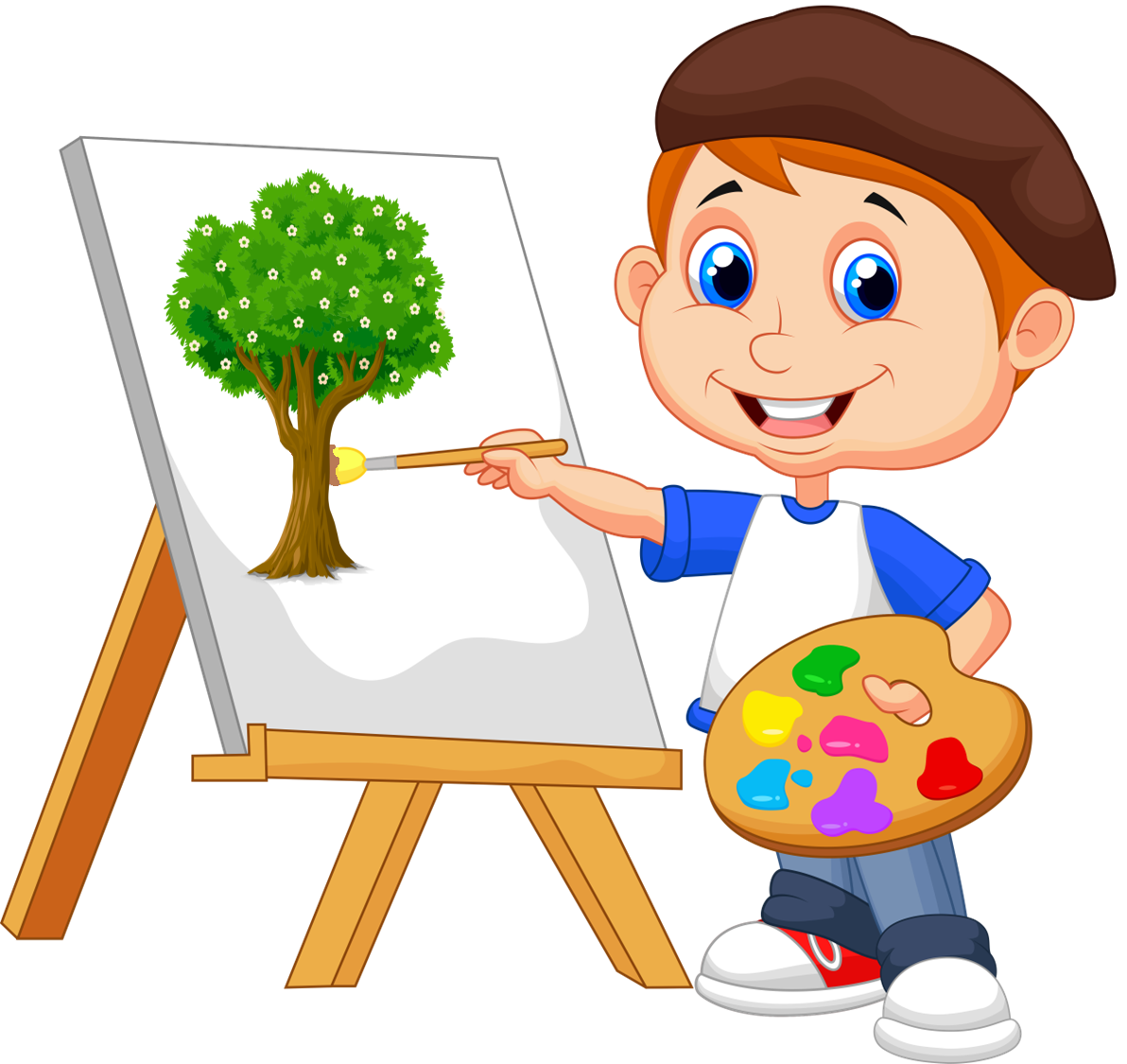